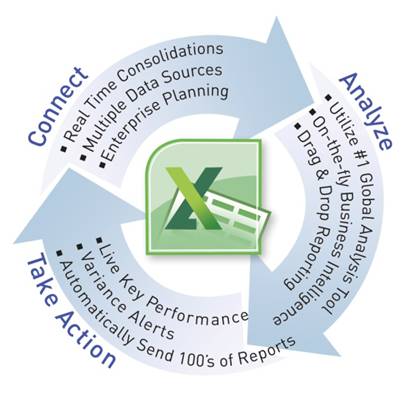 Data in the Cloud!
Pete Reynolds
Director of Sales
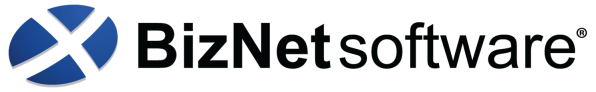 P R E S E N T E D  B Y
Agenda
What is the Cloud?

 Data, Apps and More in the Cloud.

 Why is it Growing So Fast?

 Challenges.

 BizNet and the Cloud.
Data In The Cloud!
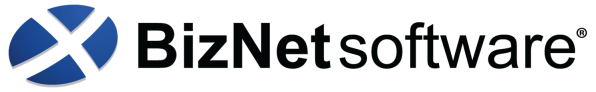 What is the Cloud?
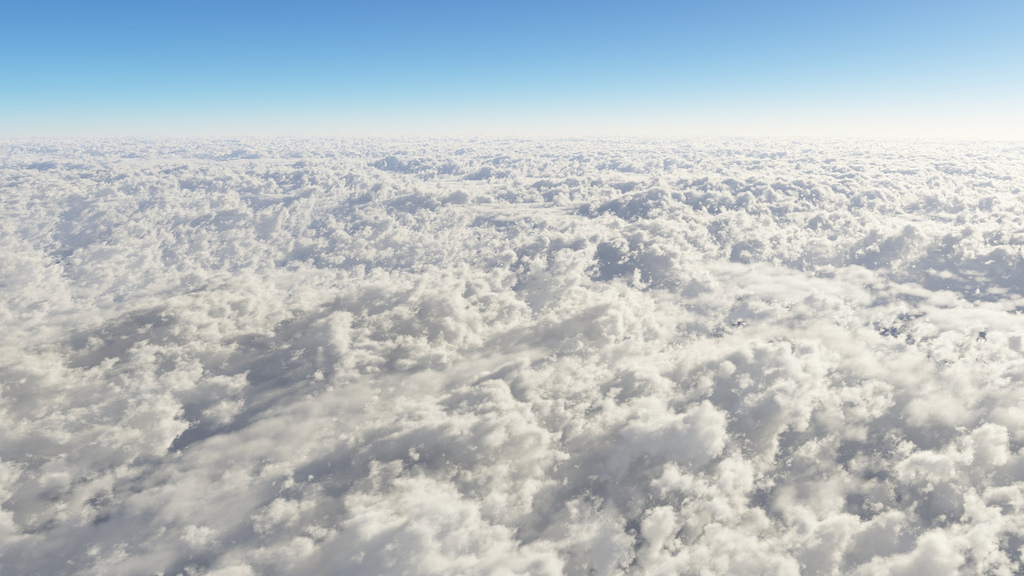 Data In The Cloud!
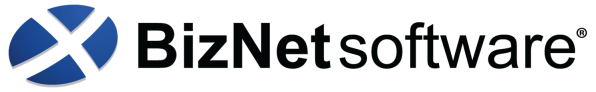 [Speaker Notes: Obviously it’s a buzzword.]
The “Cloud”
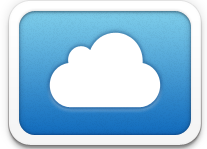 What is the Cloud?
Most technology providers and Cloud experts talk too much jargon and technicalities and not enough about the practical business benefits
The “Cloud” is the use of computing resources (hardware and software) that are delivered as a service over a network (typically the Internet).
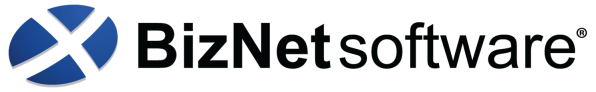 The “Cloud”
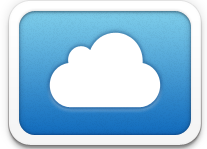 How is the Cloud different from Hosting?
Hosting: When you buy a lemonade stand, you pay for possession of the entity but you rent a location to operate the stand. This is similar to purchasing a software package and having it hosted on a rented server.
Cloud: When you rent a lemonade stand, you pay for services within the entity, such as the stand, the workers, and the location. This is similar to Software-as-a-Service.
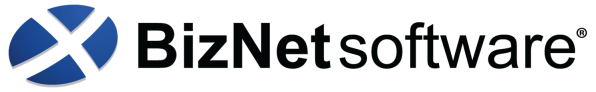 The “Cloud”
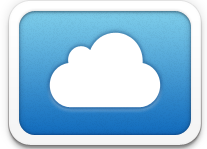 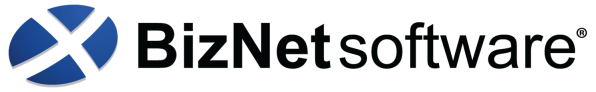 The “Cloud”
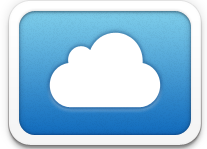 Cloud Integration in your life
Personal
Dropbox, Box, SkyDrive, iCloud
Career
Amazon, Microsoft Azure, Google, Oracle, SalesForce
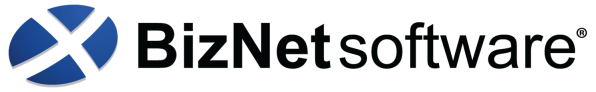 Microsoft Office On Demand
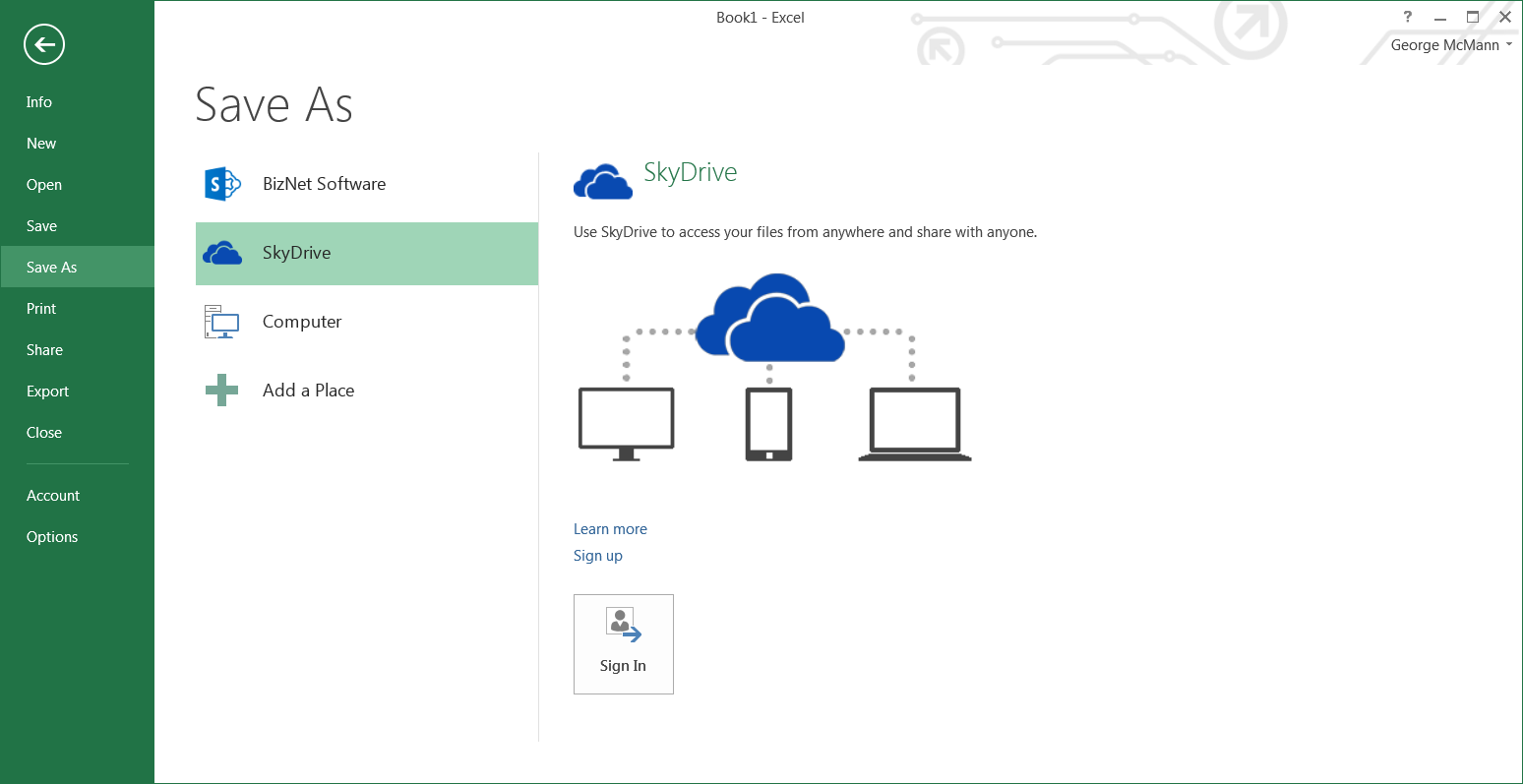 Data In The Cloud!
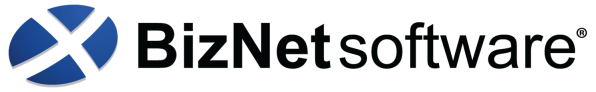 [Speaker Notes: Part of BizNet Software’s  Office 365 account.]
Cloud Computing is Growing!
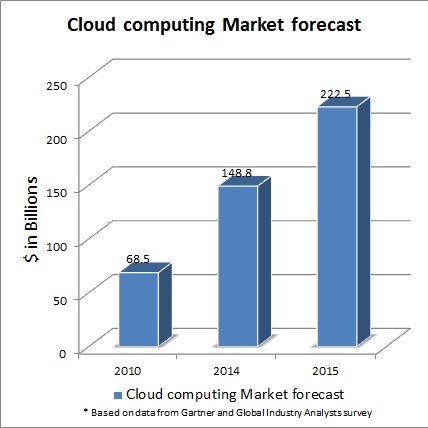 $222 Billion Dollars!
Data In The Cloud!
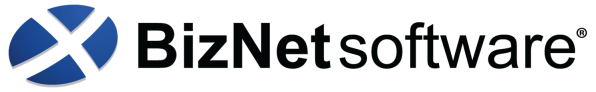 Why is it Hot?
Increase/Decrease computing resources quickly with known costs.
Data In The Cloud!
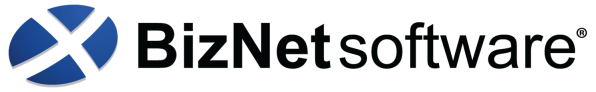 [Speaker Notes: Chief Financial Officers (CFOs) (35%) are the hardest to convince regarding the value of cloud computing, followed by the board of directors or equivalent (24%), the CEO (24%), and the Chief Operating Officer (COO) (16%) third. Chief Marketing Officers (CMO) are the easiest to convince, with just 6% of respondents mentioning this group of executives being a challenge to convince regarding the value of cloud computing.]
So Where’s the Catch?
Slower
Pricing Complex
Security
Data Integration
Data In The Cloud!
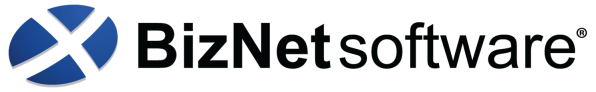 [Speaker Notes: 42% of cloud-based projects are eventually brought back in-house, with security concerns (65%), technical/oversight problems (64%), and the need for standardization (on one platform) (48%) being the top three reasons why.]
Complex
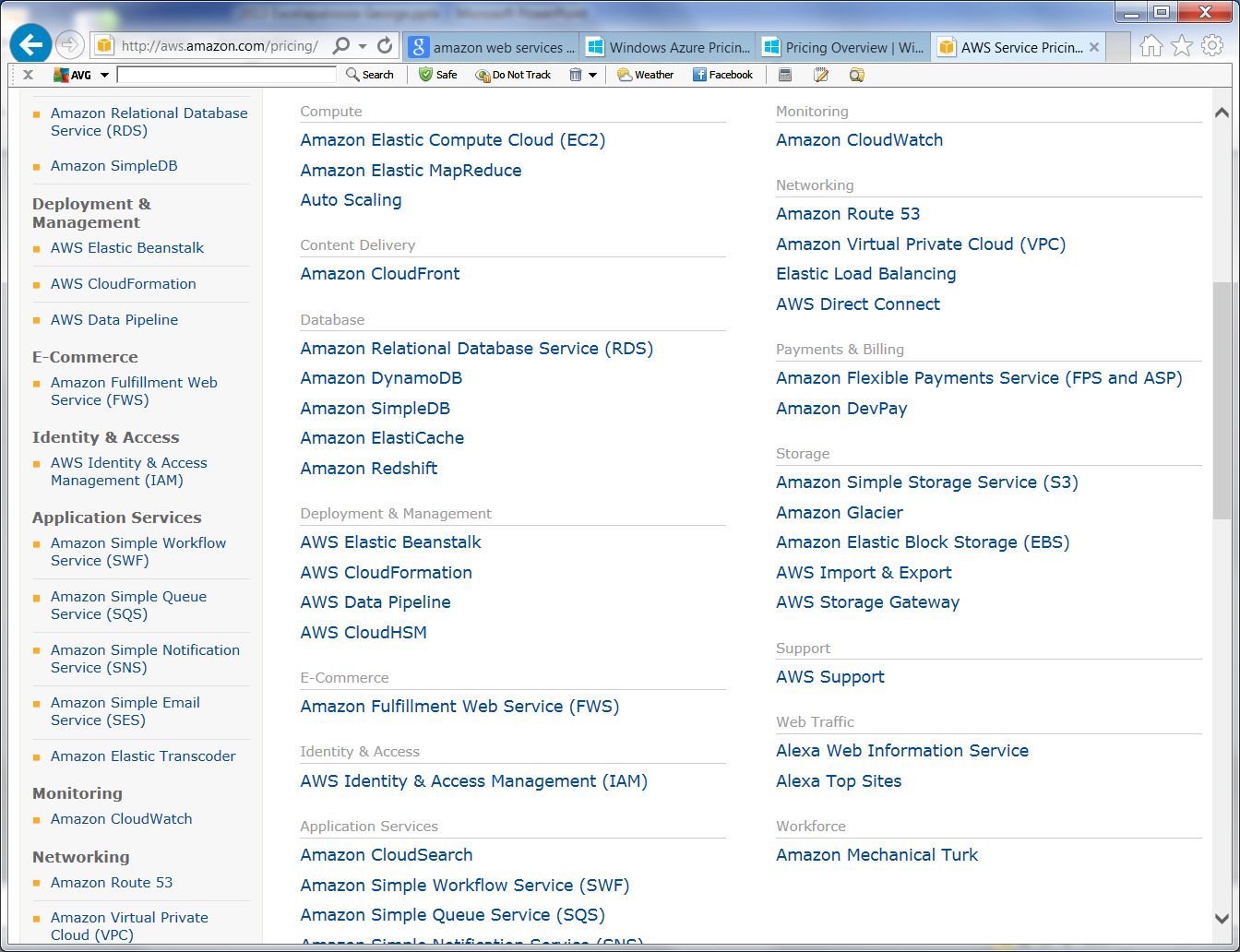 Data In The Cloud!
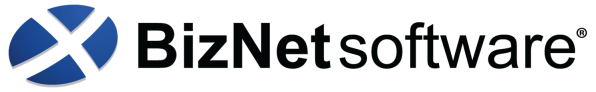 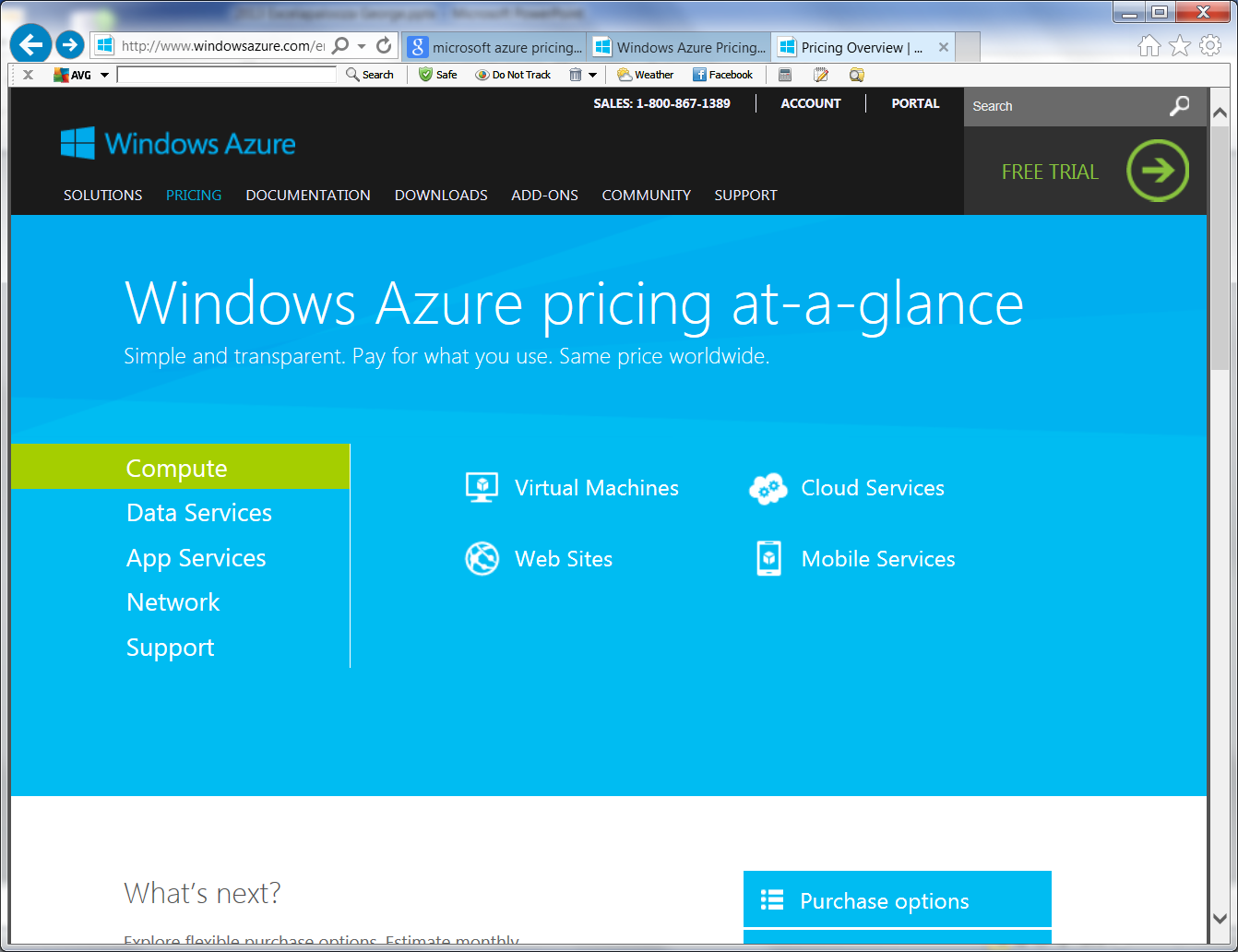 Data In The Cloud!
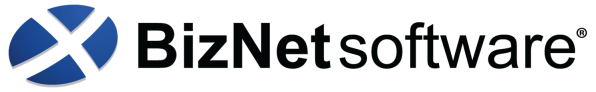 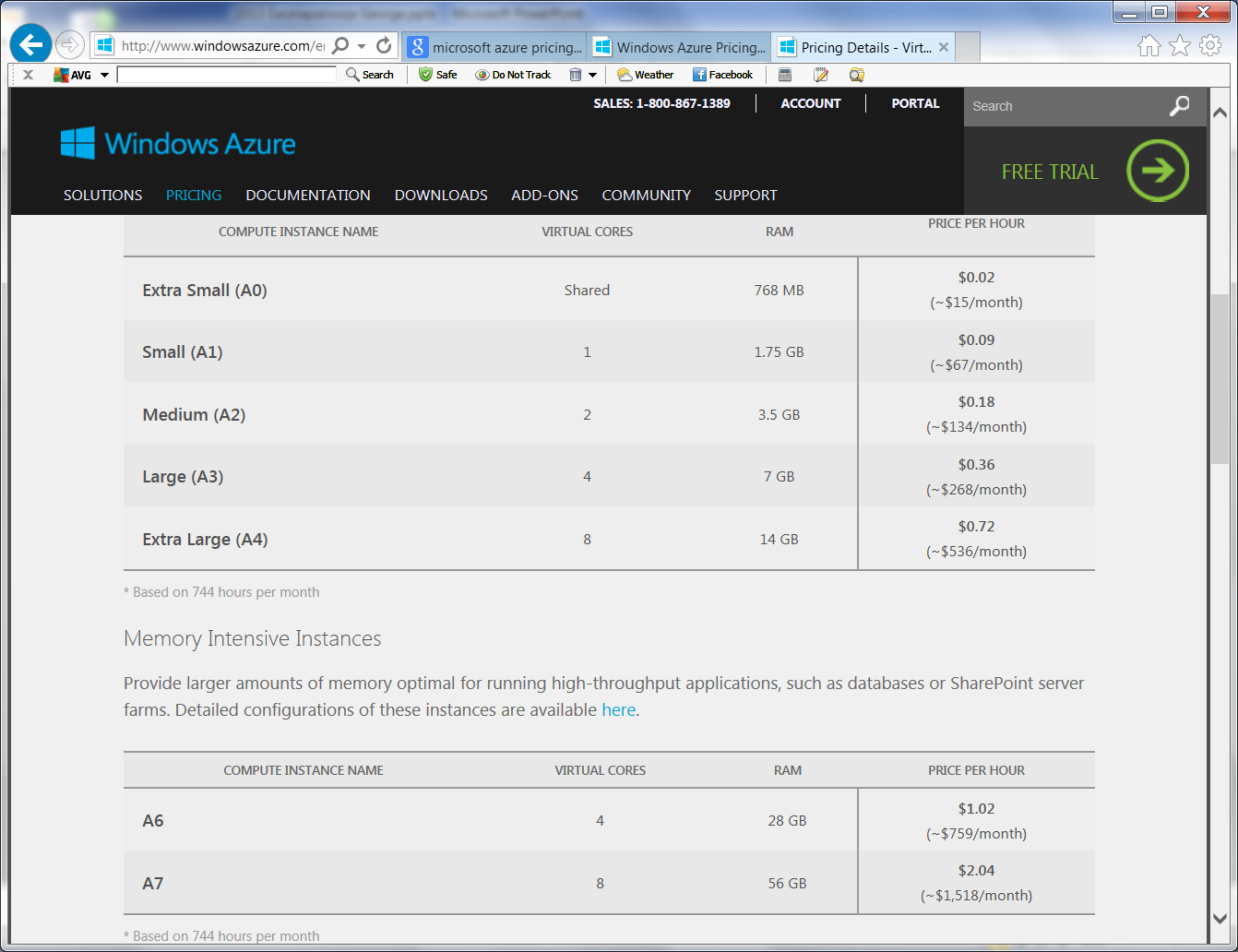 Data In The Cloud!
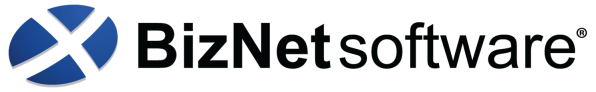 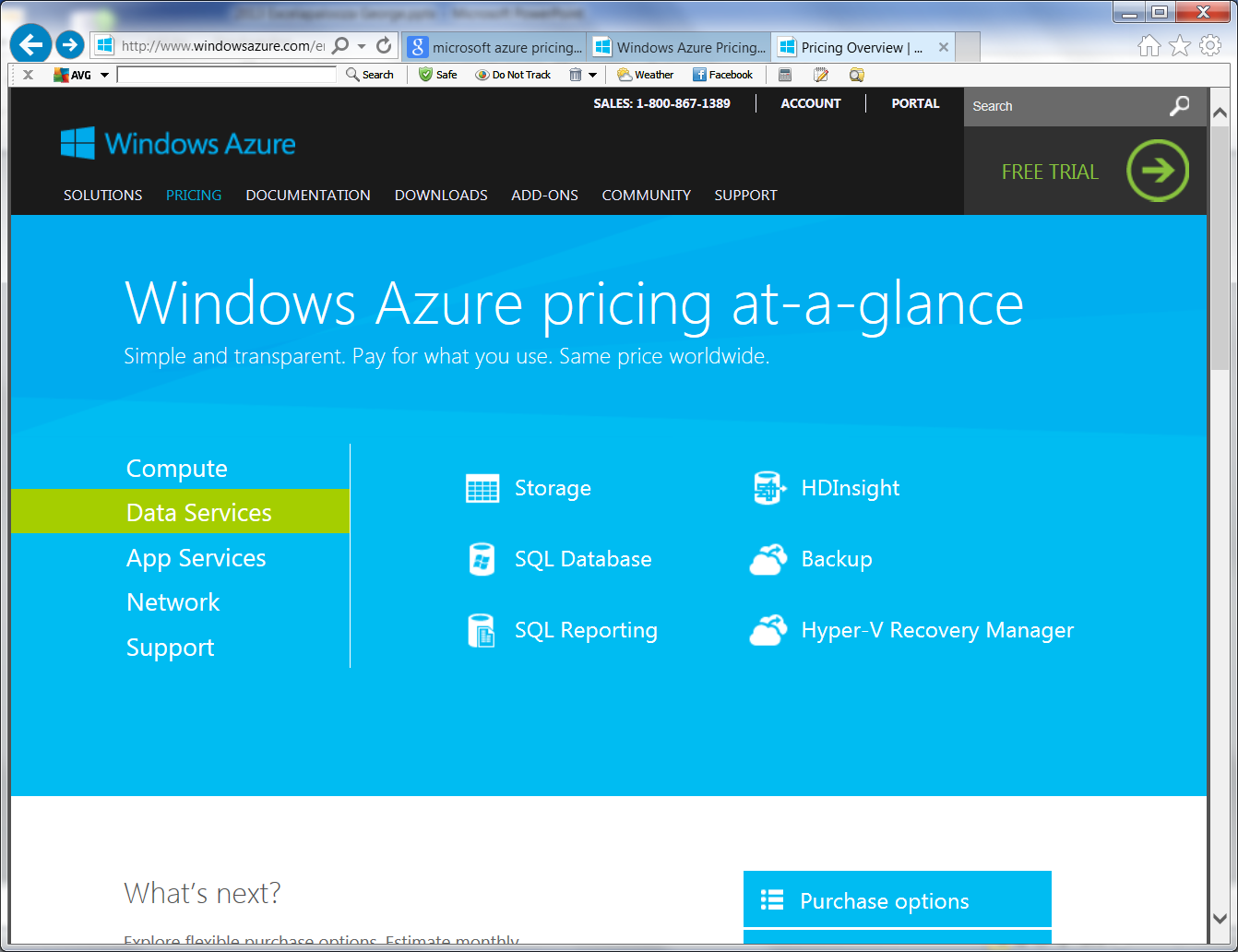 Data In The Cloud!
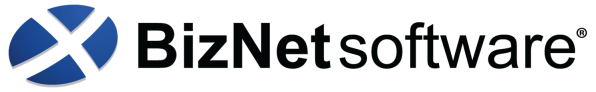 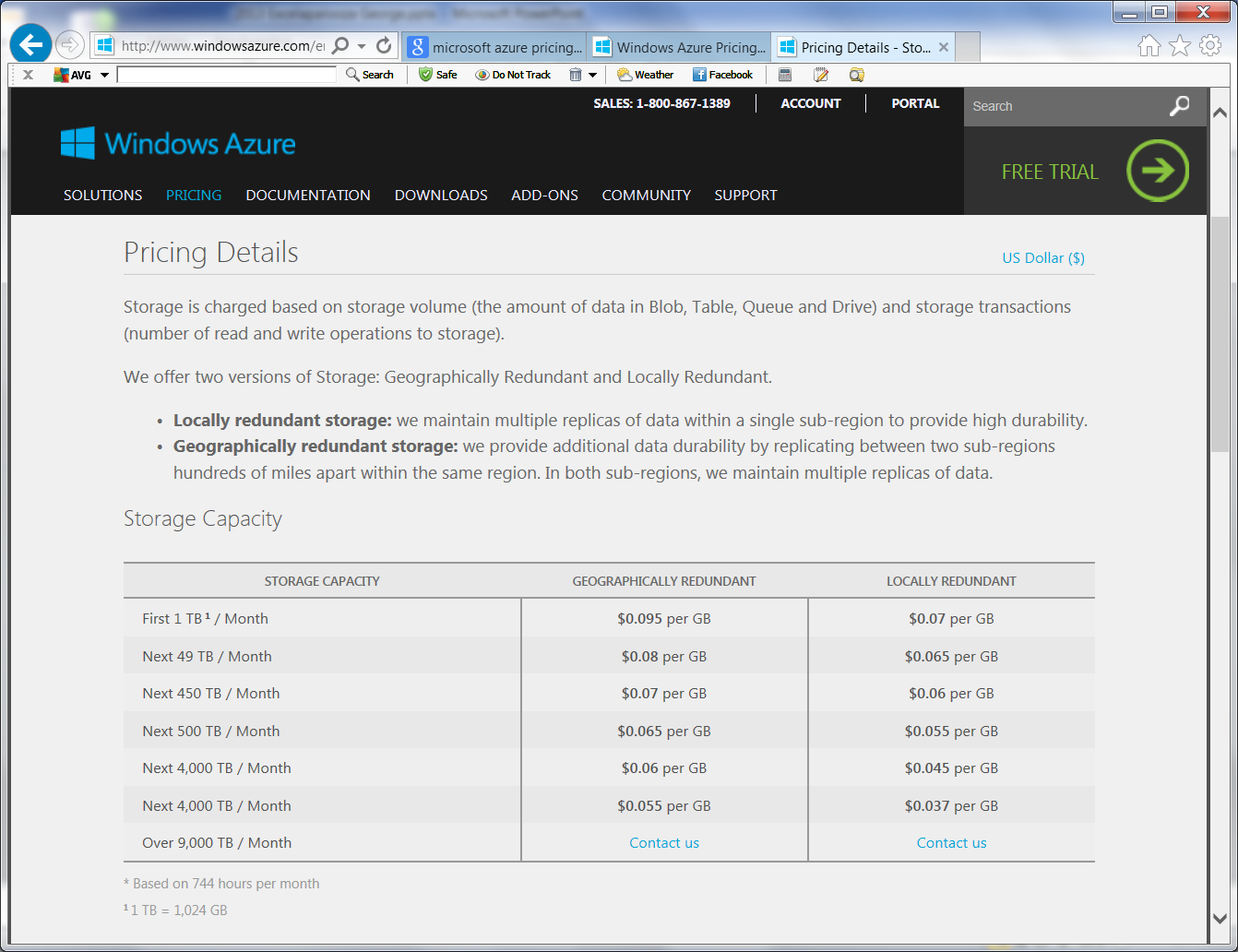 Data In The Cloud!
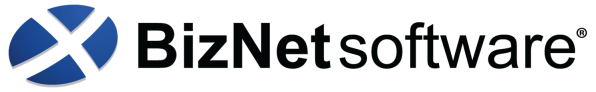 Security
How do I make sure only the “good guys” can get to my stuff?
Data In The Cloud!
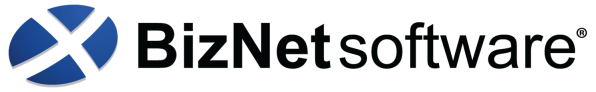 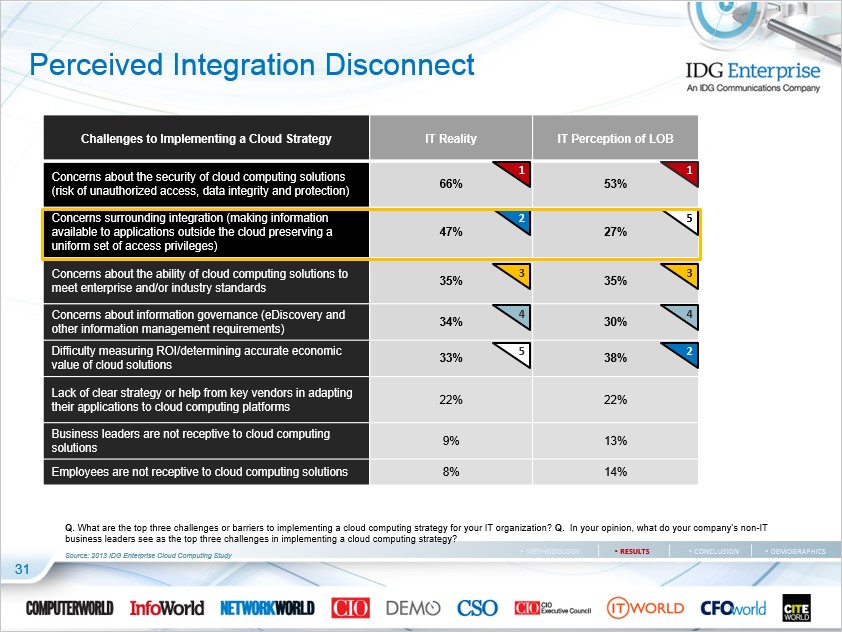 Data In The Cloud!
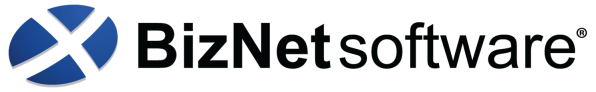 [Speaker Notes: This is always a tough proposition.  What we have seen is the use of blocked/unblocked IP addresses.]
Configure the Firewall
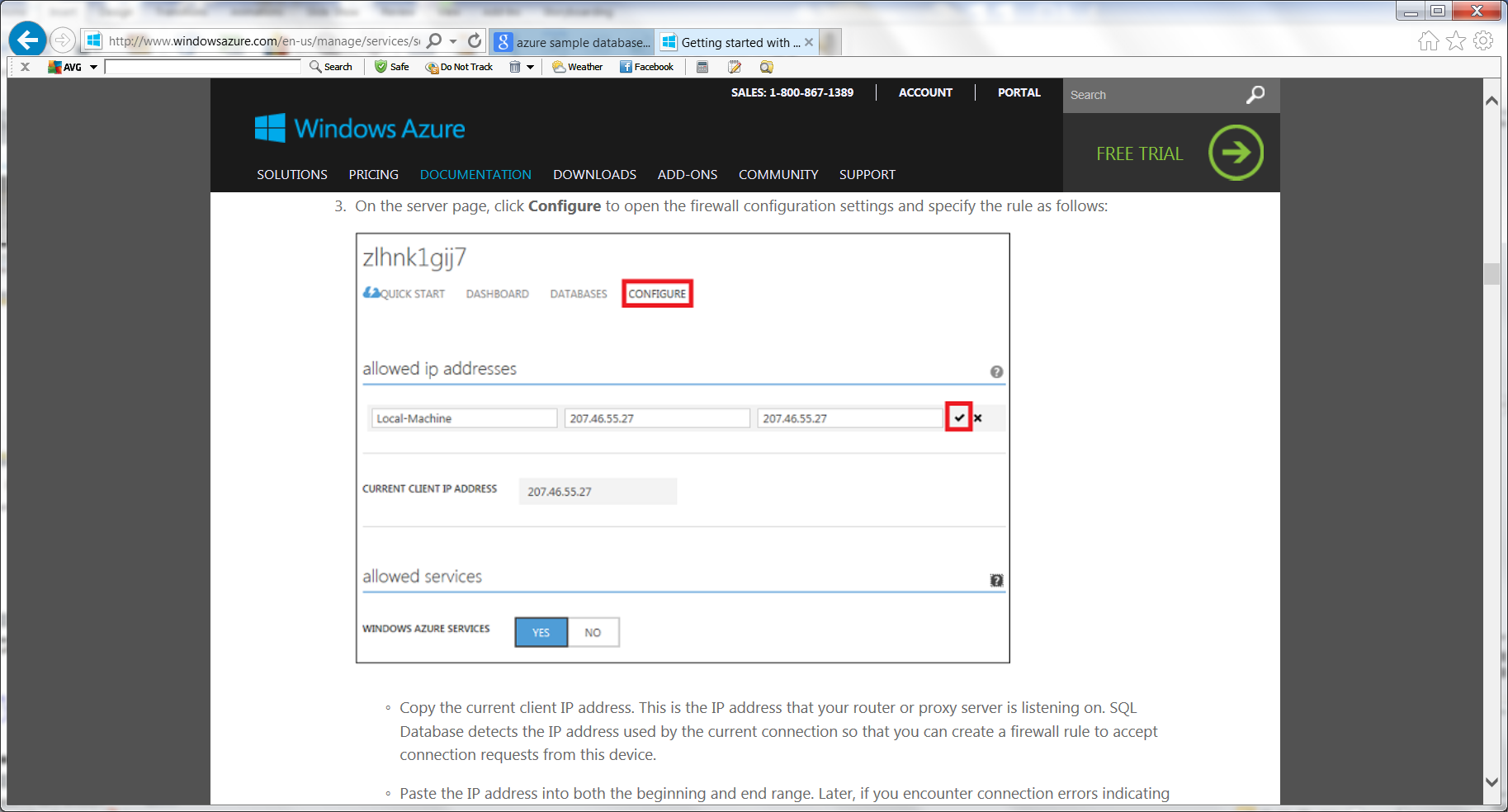 Data In The Cloud!
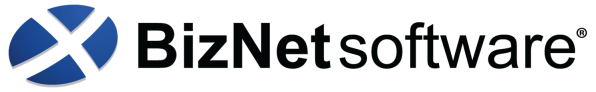 [Speaker Notes: Create rules to allow only certain source IP addresses to access the Azure database.]
Data Integration
Old Data Integration Tools Don’t Work.
Data In The Cloud!
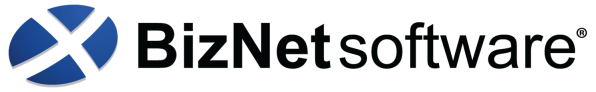 [Speaker Notes: ODBC and other legacy data integration technologies no longer work.
Cloud computing requires new integration technologies.]
Integrating to Cloud Data
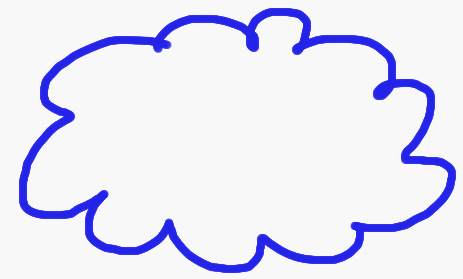 Cloud Data
Client
Report
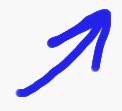 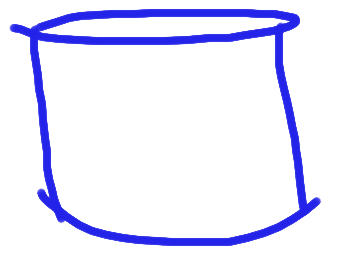 Business Data
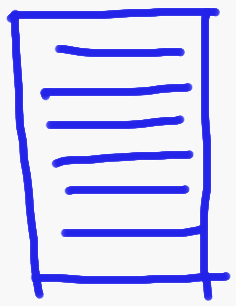 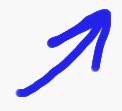 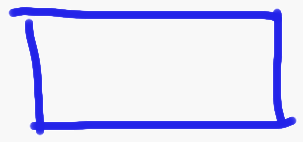 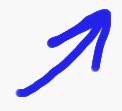 Web Services
Data In The Cloud!
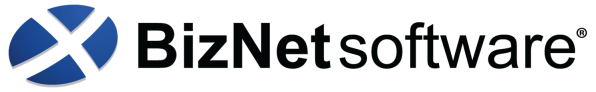 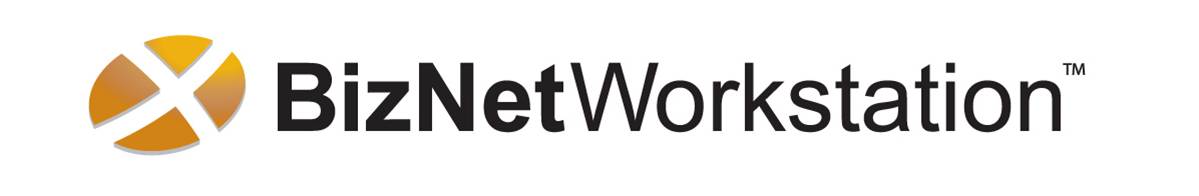 BizNet Workstation is designed for users who want to build reports from data in CSV files, data in Excel spreadsheets, and data in the Cloud.
Build reports leveraging the Cloud – Connect to major cloud providers such as Amazon, Microsoft, and Google. Connect to discrete web services using an open connectivity model (flexible).
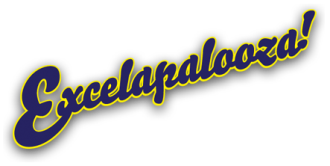 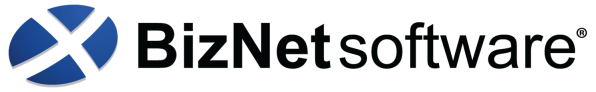 Amazon Web Services
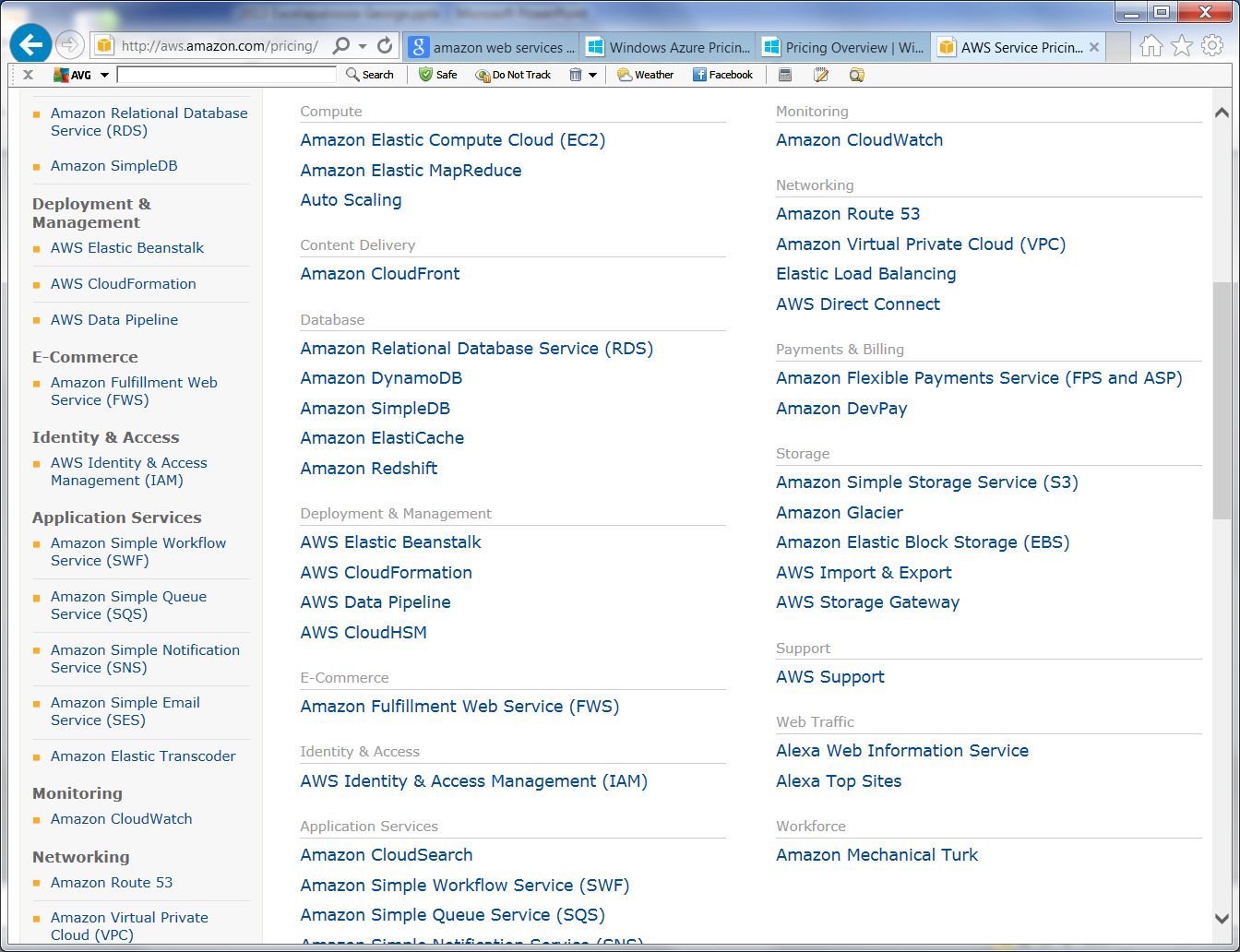 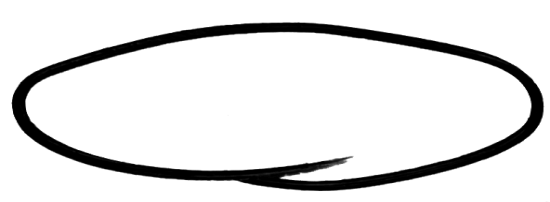 We can Use SQL Queries!
Data In The Cloud!
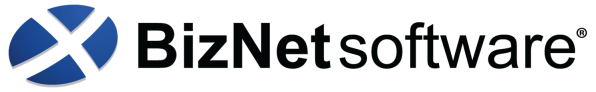 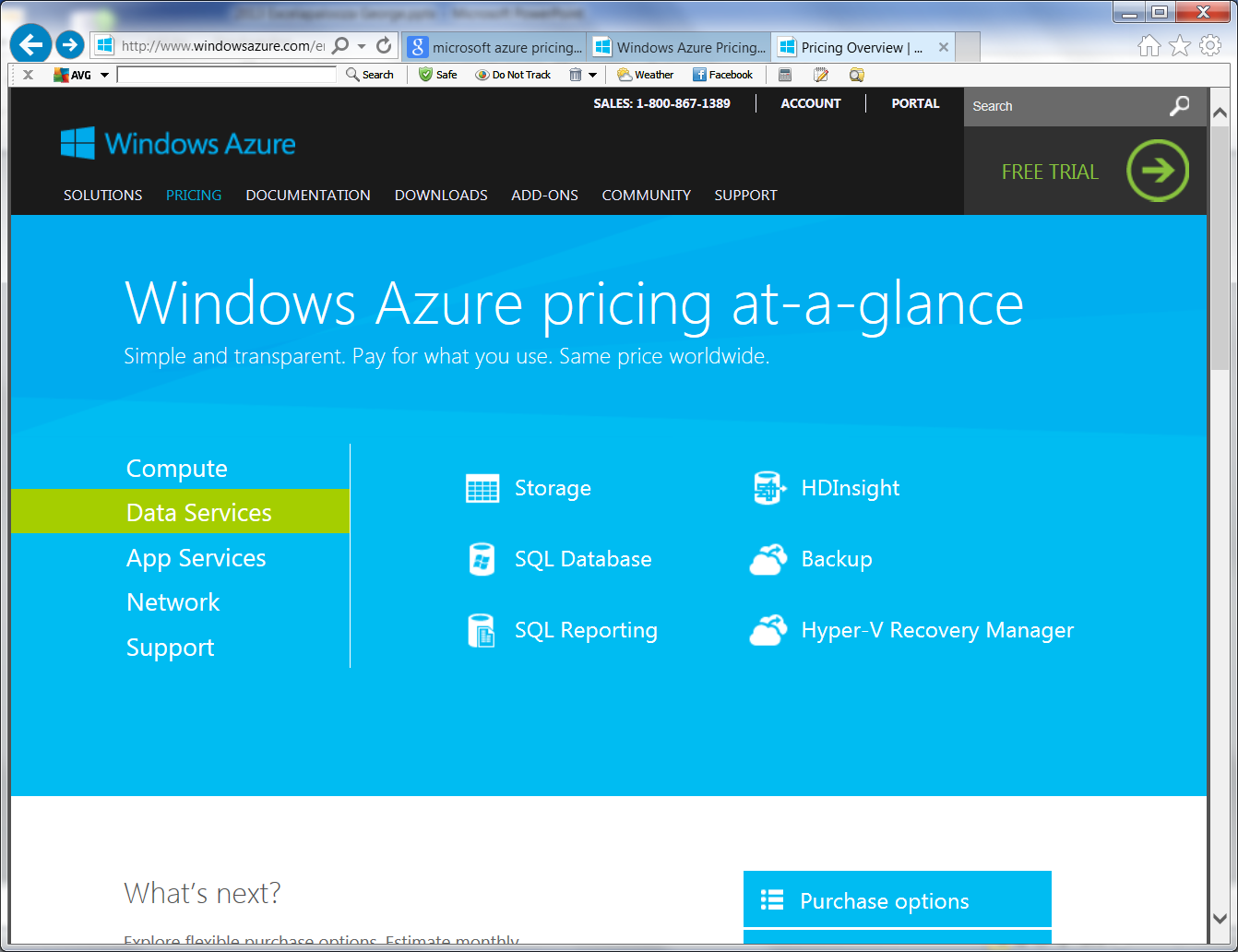 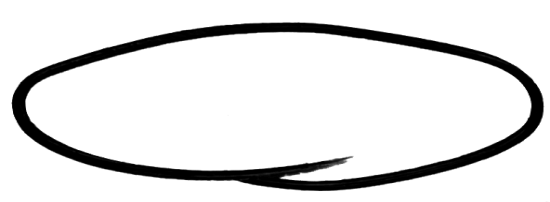 We can Use SQL Queries!
Data In The Cloud!
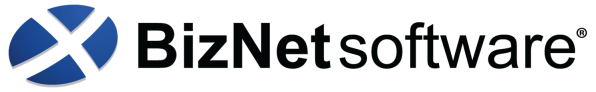 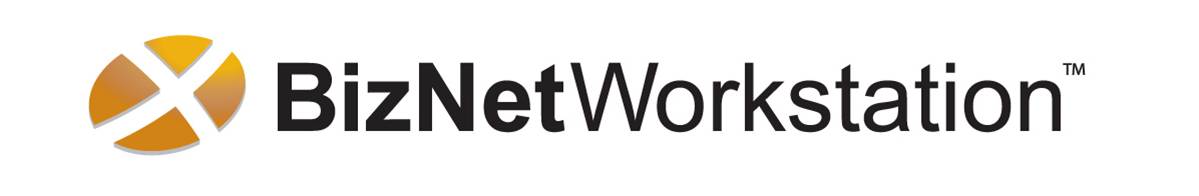 Advantages of BizNet Workstation

Create your own functions on data in Excel
Write and read data to and from the cloud 
Send workbooks without BizInsight installed. Installs when spreadsheet is opened!
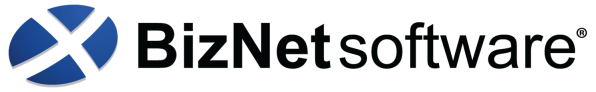 BizNet Technology Goals
Stable, Secure, Highly performing software.

Allow users to easily connect to data and create powerful Excel formulas and workbooks. 

Excel as a WYSIWYG report writer.

State of the art technology, in Excel, that becomes transparent to the user.
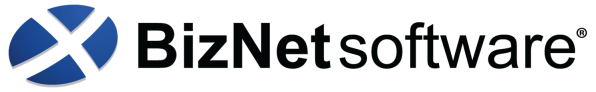 When we accomplish our goals, amazing things will happen for us and our customers!
Access to the insights within the data is no longer requires a highly technical resource. 

You gain control over a vast amount of data empowering individual contributors to follow through on their own questions

Users will be empowered to create more than we ever imagined.
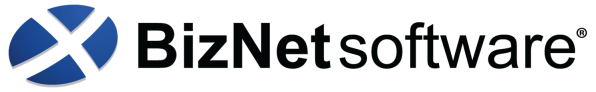 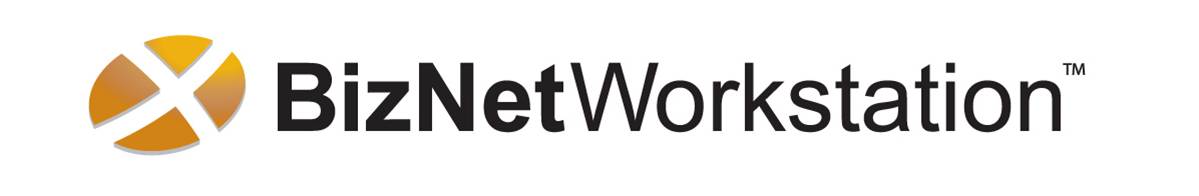 “Connecting to data should be no big deal”
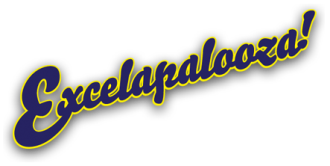 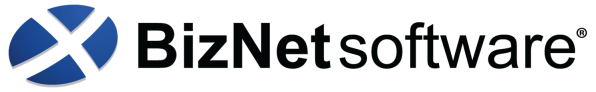 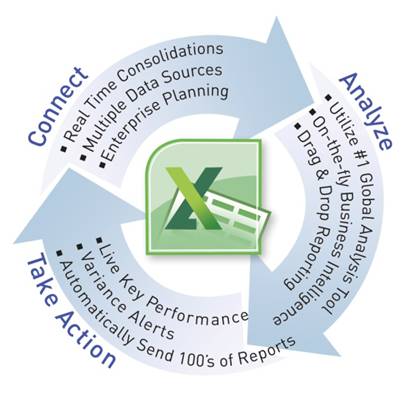 Q & A
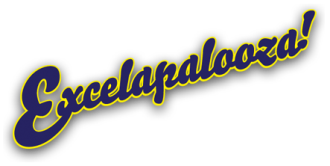 Data In The Cloud!
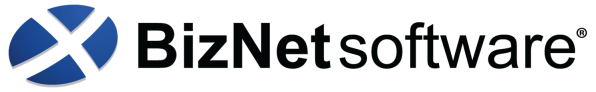 For More Information:
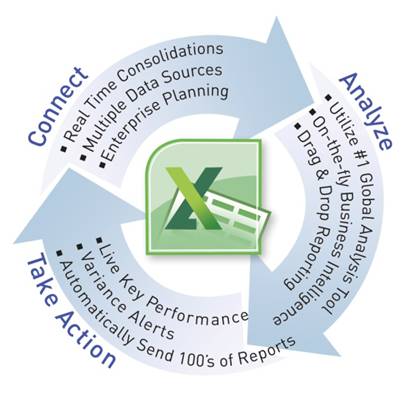 Visit www.biznetsoftware.com
Contact us at:888.803.8227 Toll-freesales@biznetsoftware.com 
View our Video Center for tips/tricks & online tutorials:www.biznetsoftware.com/video-center
Follow us on Social Media:
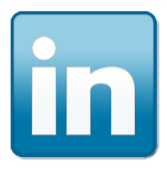 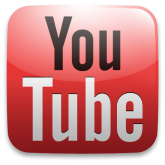 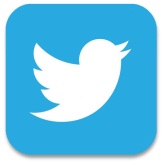 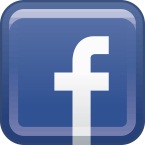 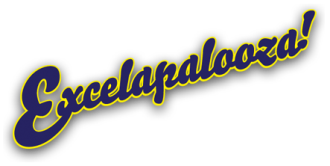 Data In The Cloud
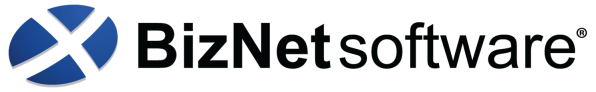